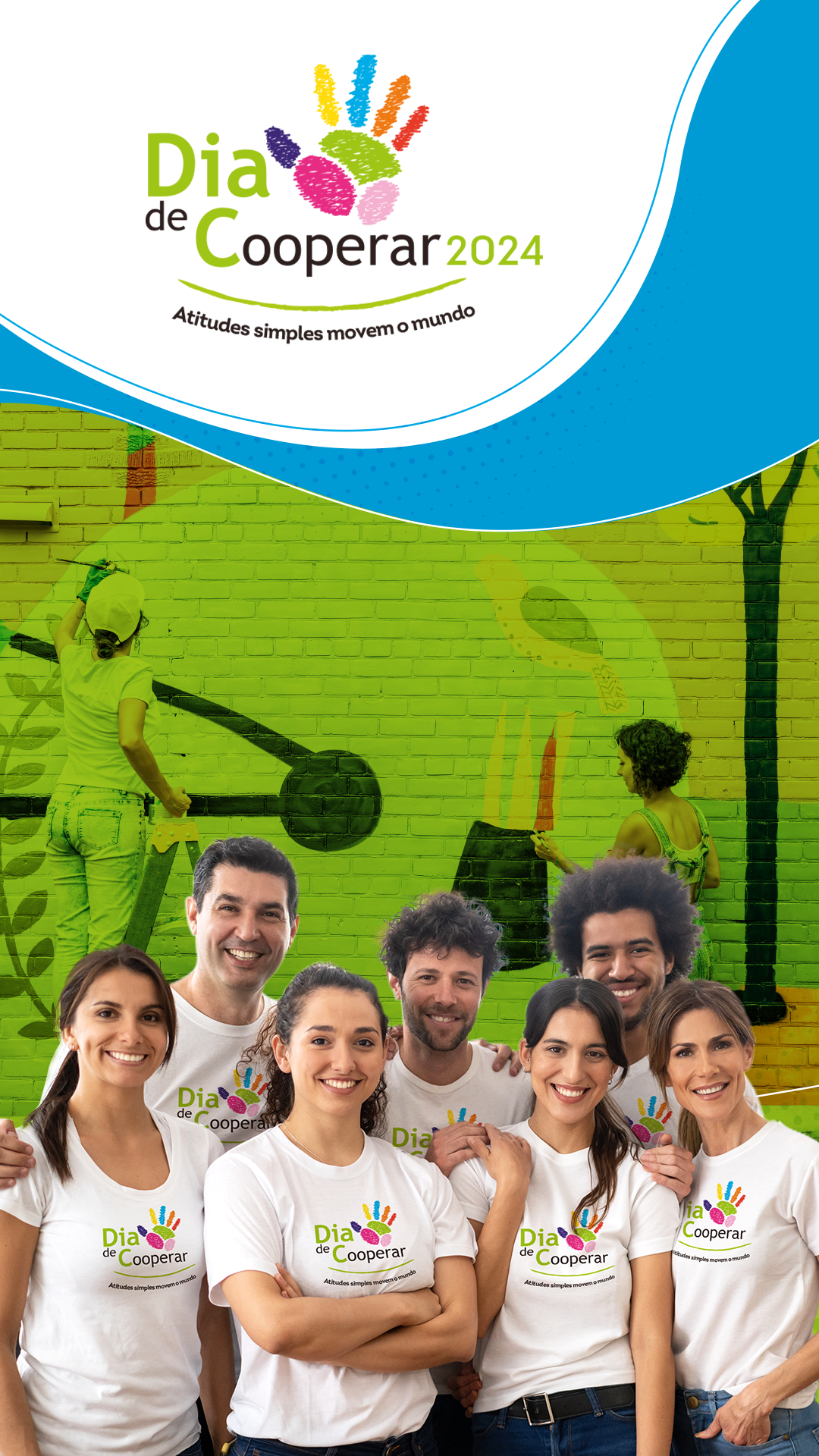 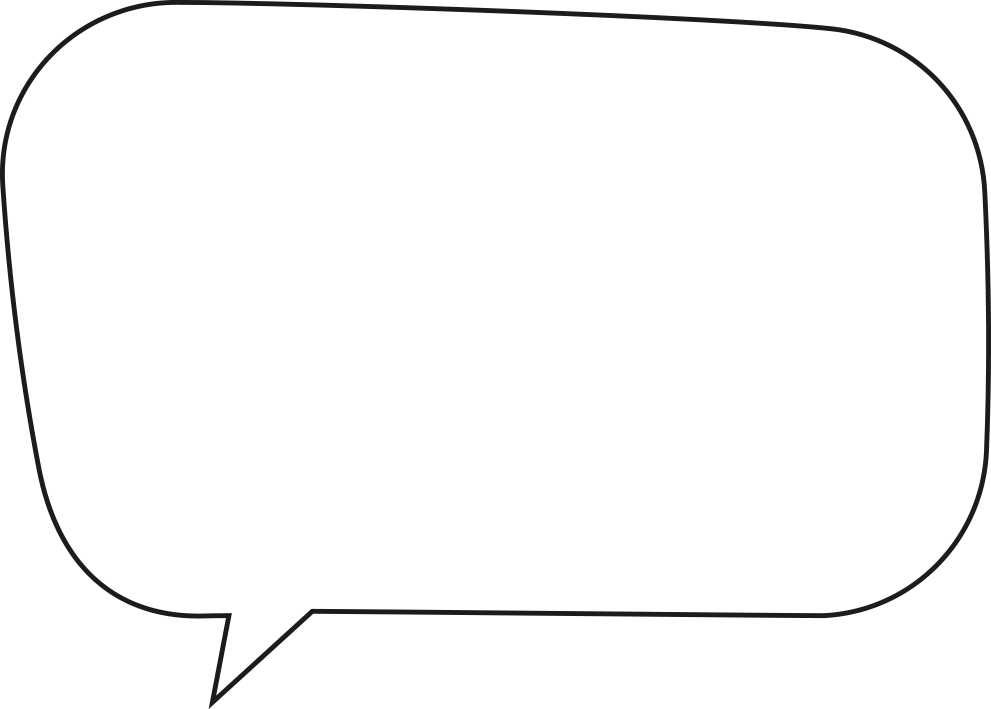 Nome da ação
ou campanha
Data da ação
Horário da ação
Local da ação
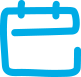 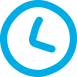 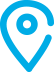 Informação complementar sobre a campanha
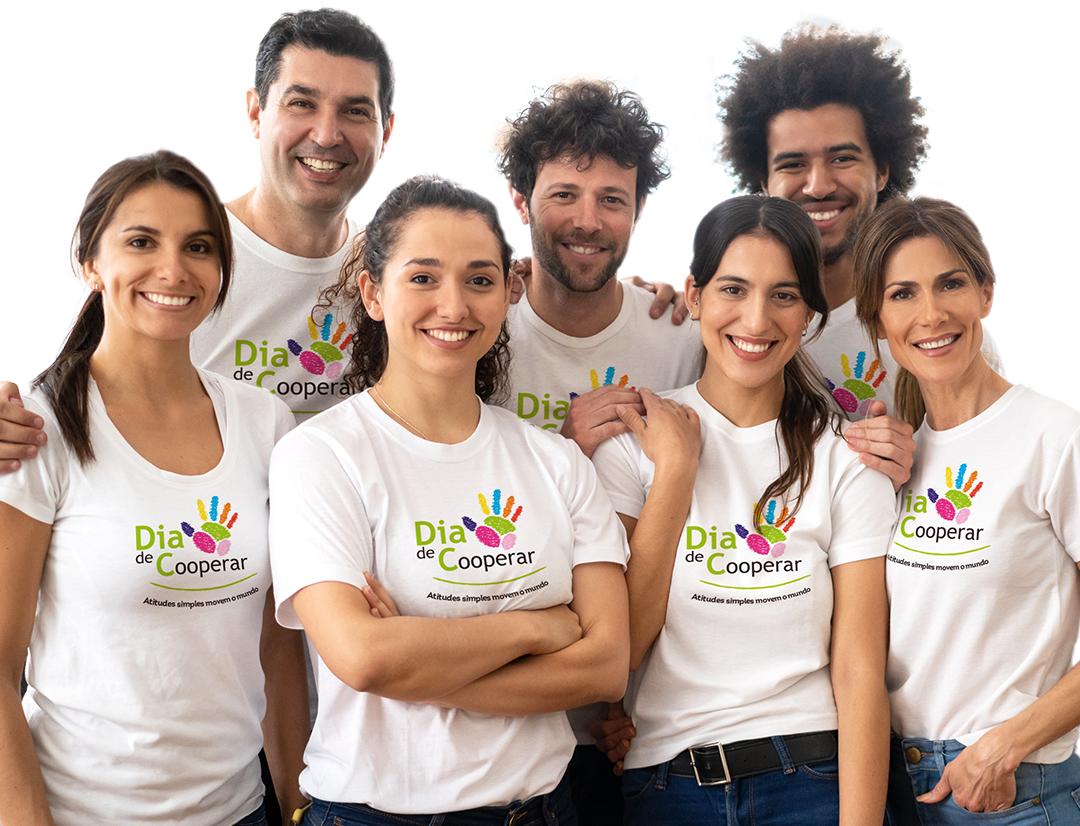 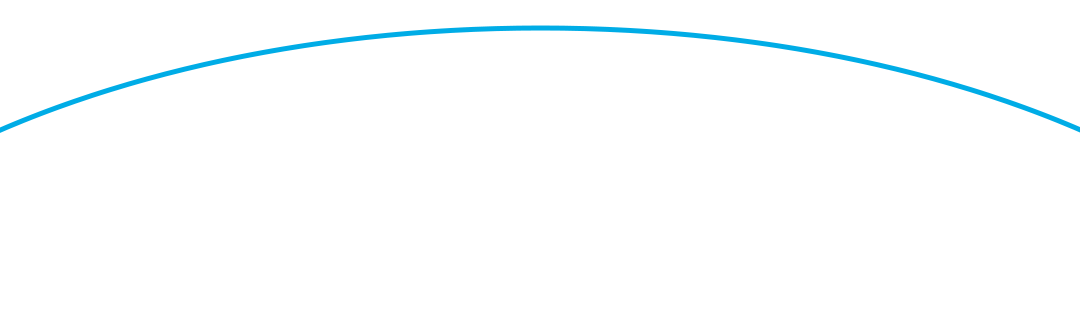 INSIRA AQUI A LOGO DA COOPERATIVA
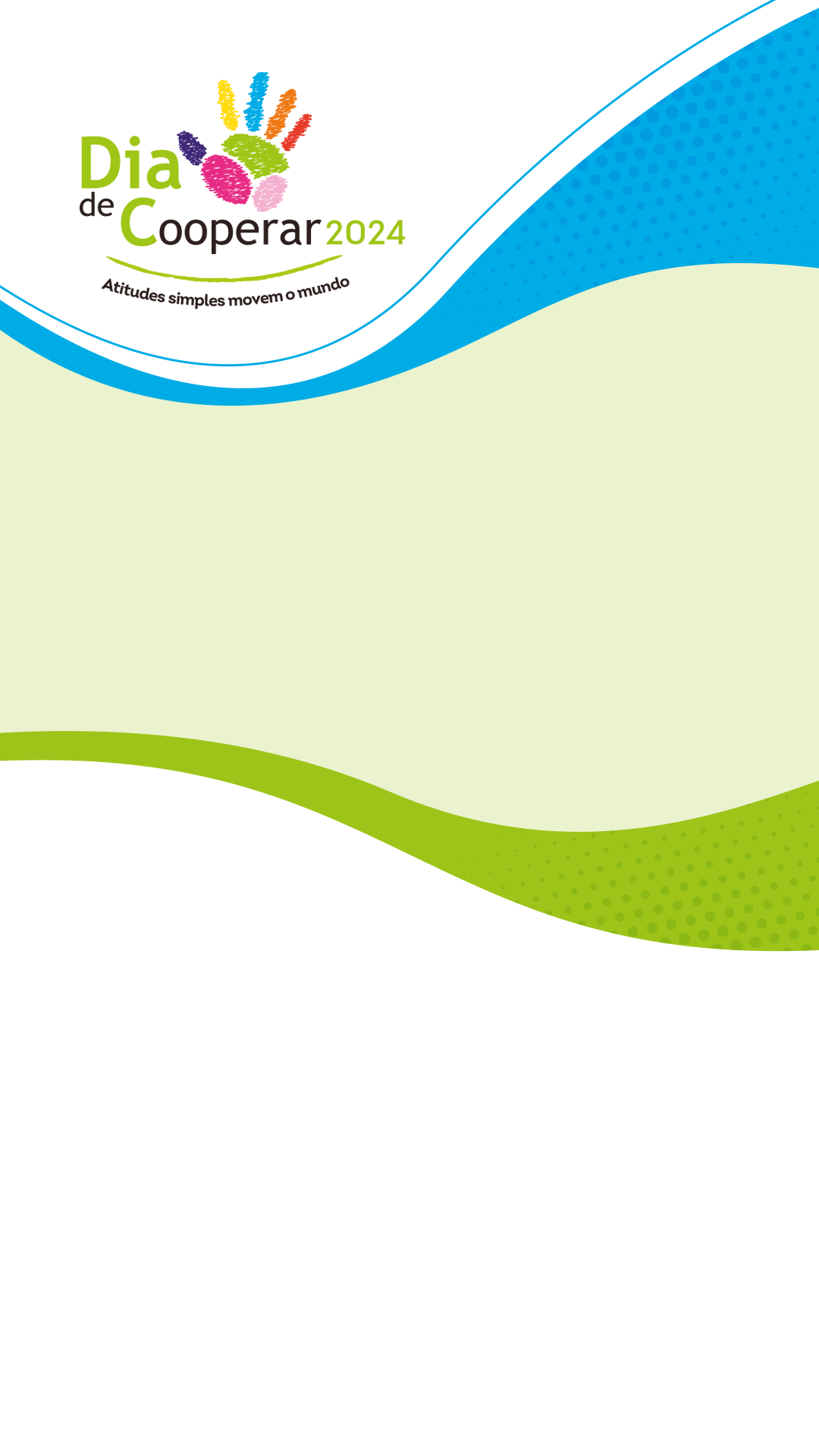 INSIRA AQUI, PREENCHENDO A ÁREA VERDE, UMA IMAGEM RELACIONADA À AÇÃO A SER REALIZADA.

Insira a imagem, clique com o botão direito sobre ela e, em seguida, clique em 'Enviar para trás’.
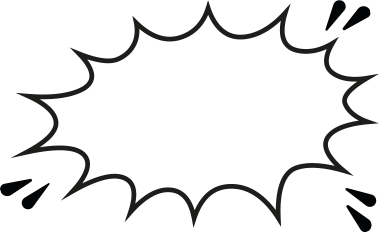 6 de julho
Nome da ação
ou da campanha
Data da ação
Horário da ação
Local da ação
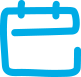 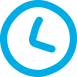 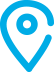 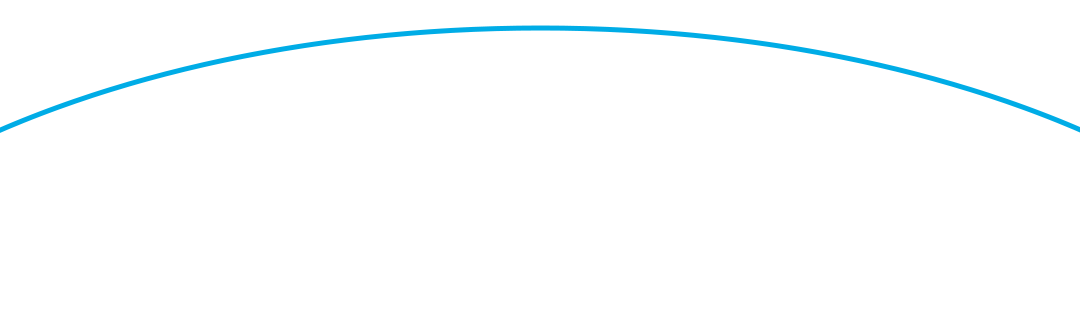 INSIRA AQUI A LOGO DA COOPERATIVA
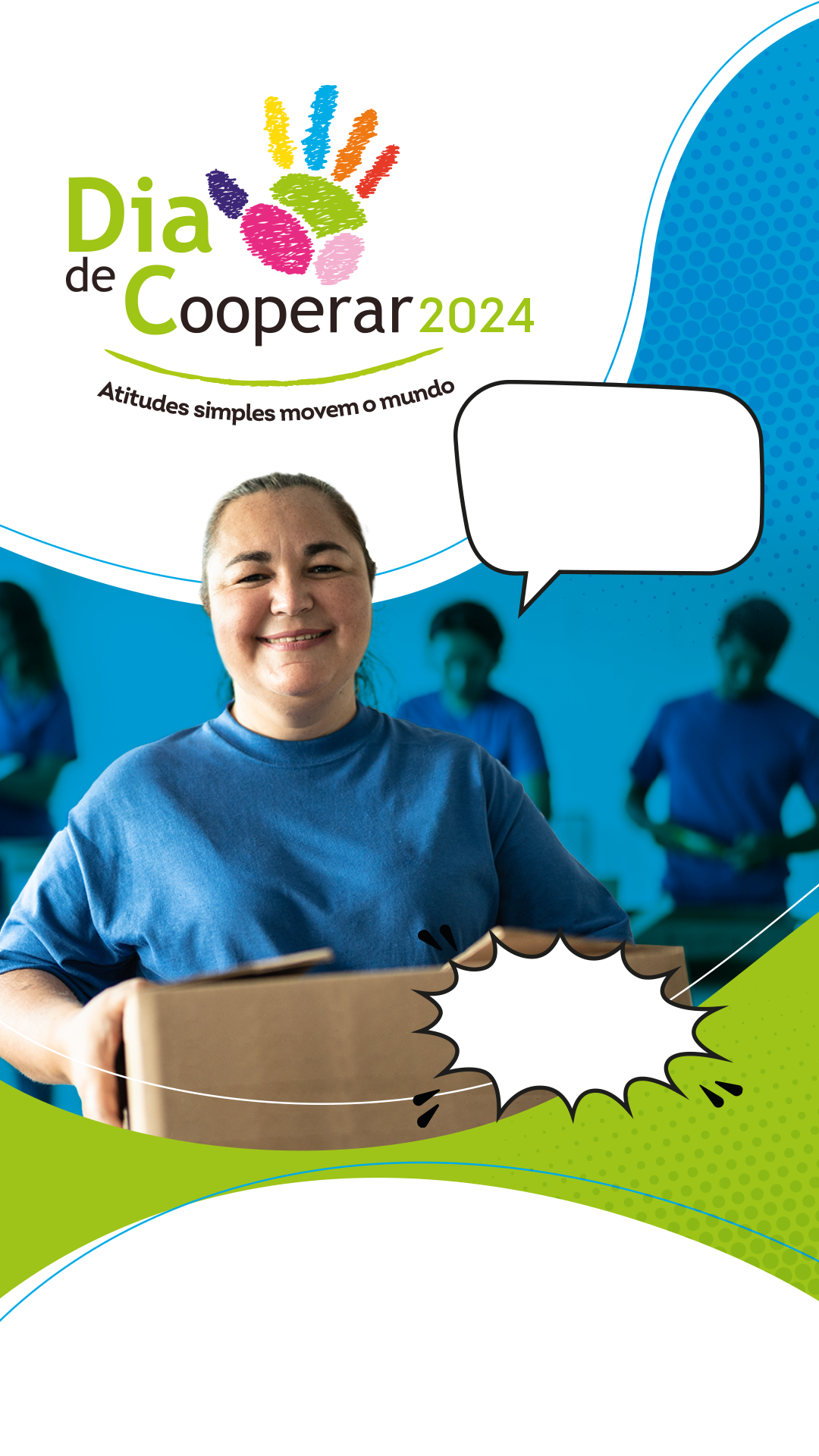 É HOJE!
6 de julho
INSIRA AQUI A LOGO DA COOPERATIVA
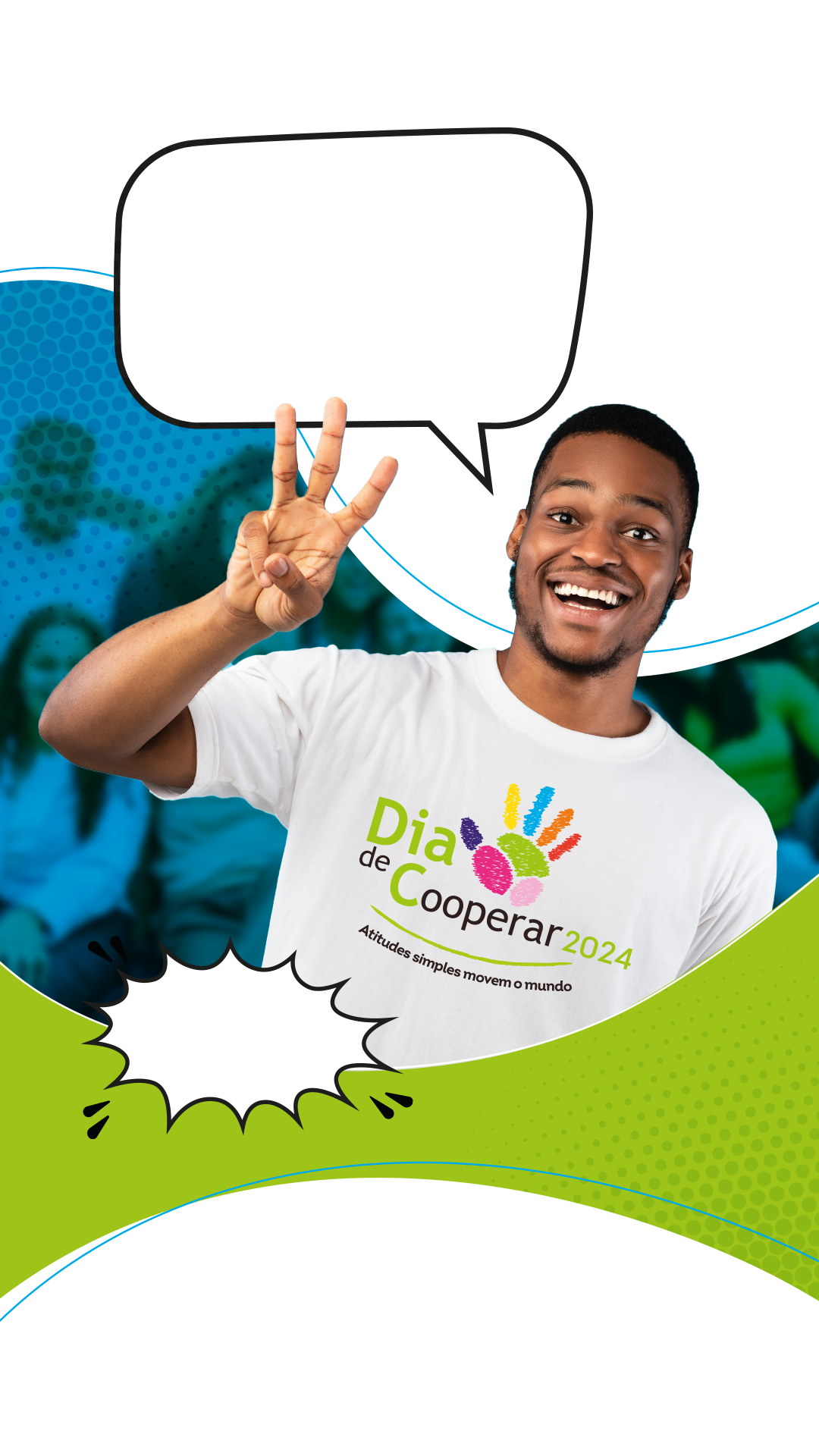 O Dia C está
chegando! 
Faltam 3 dias!
6 de julho
INSIRA AQUI A LOGO DA COOPERATIVA
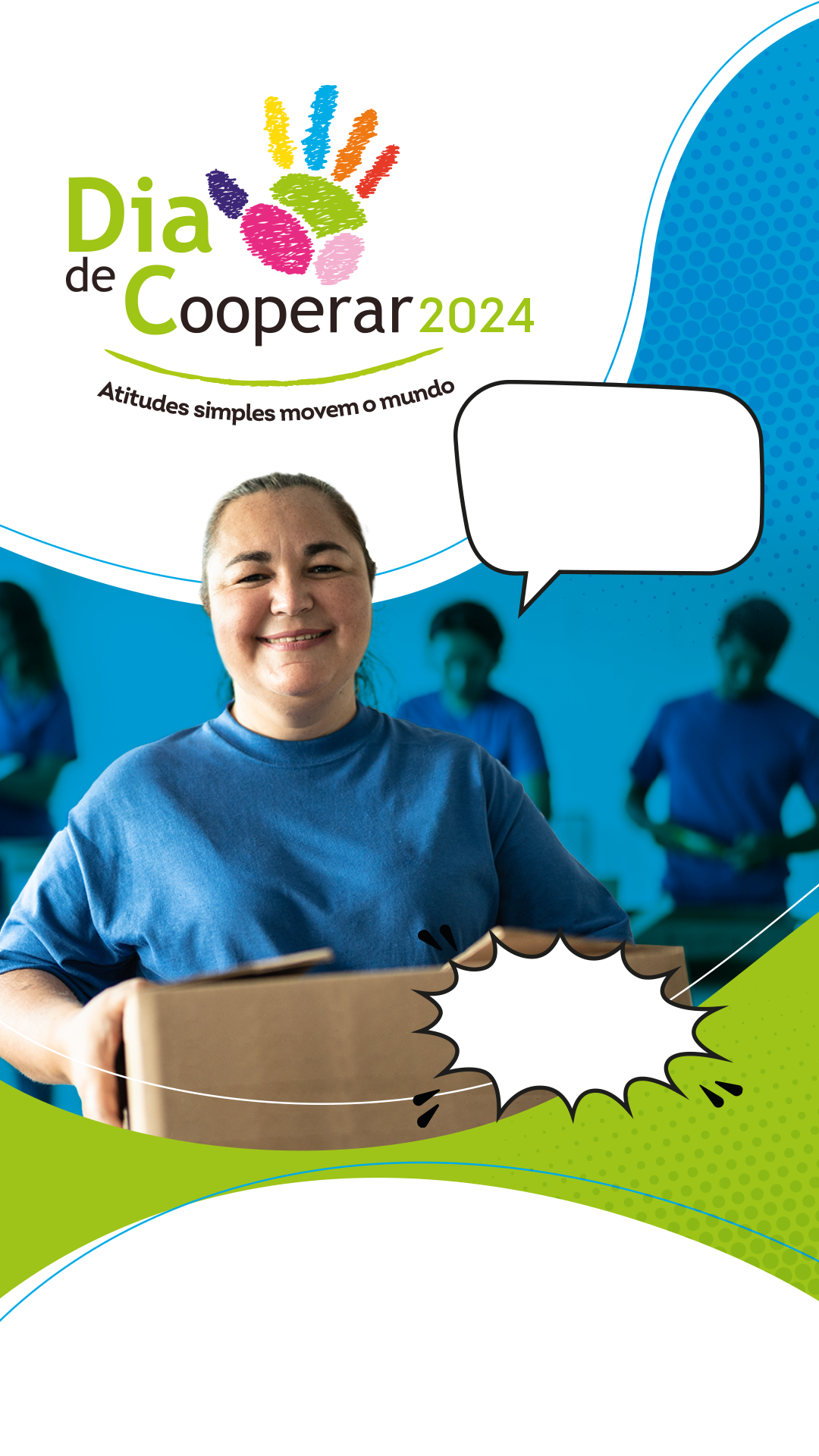 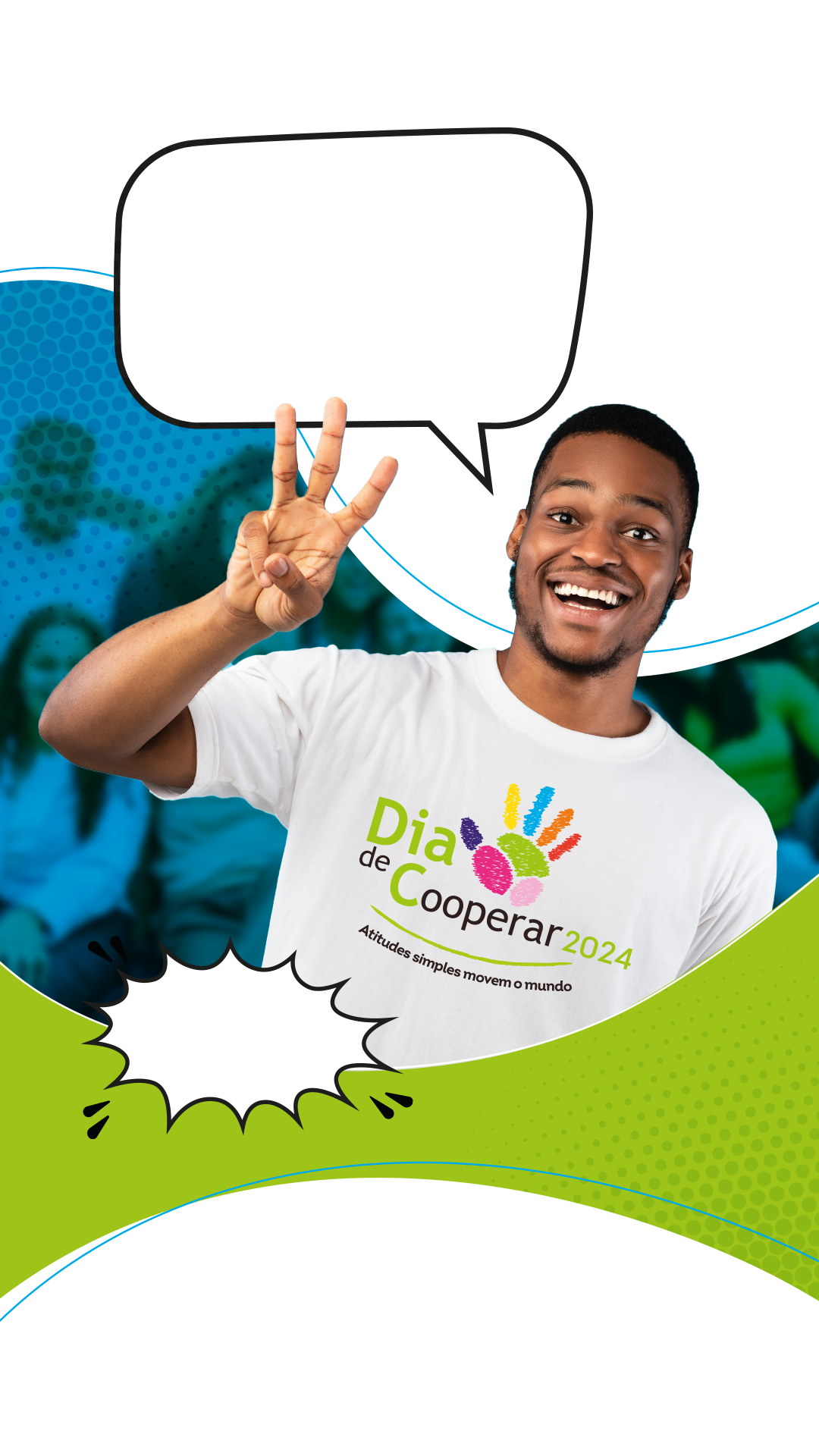 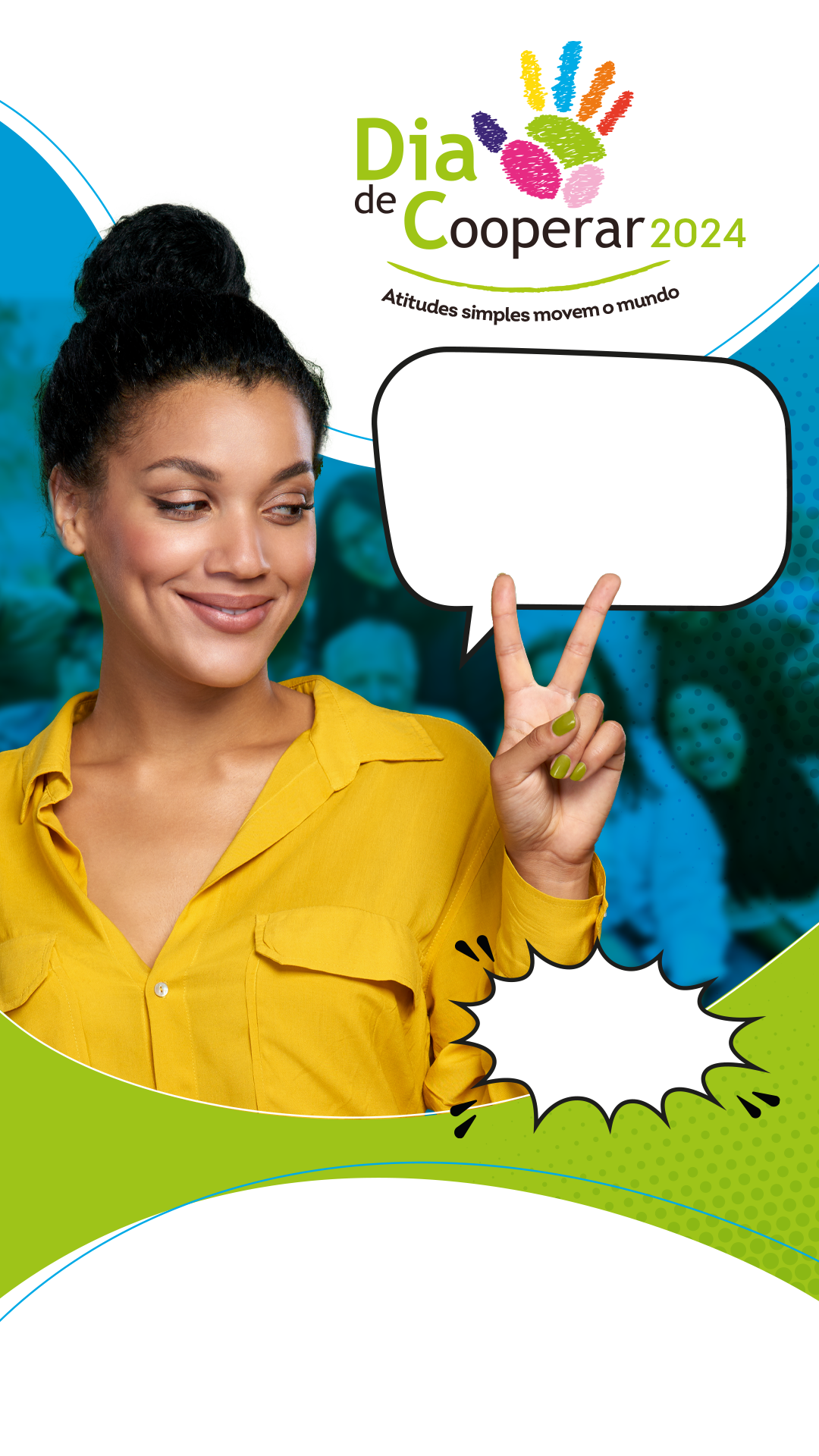 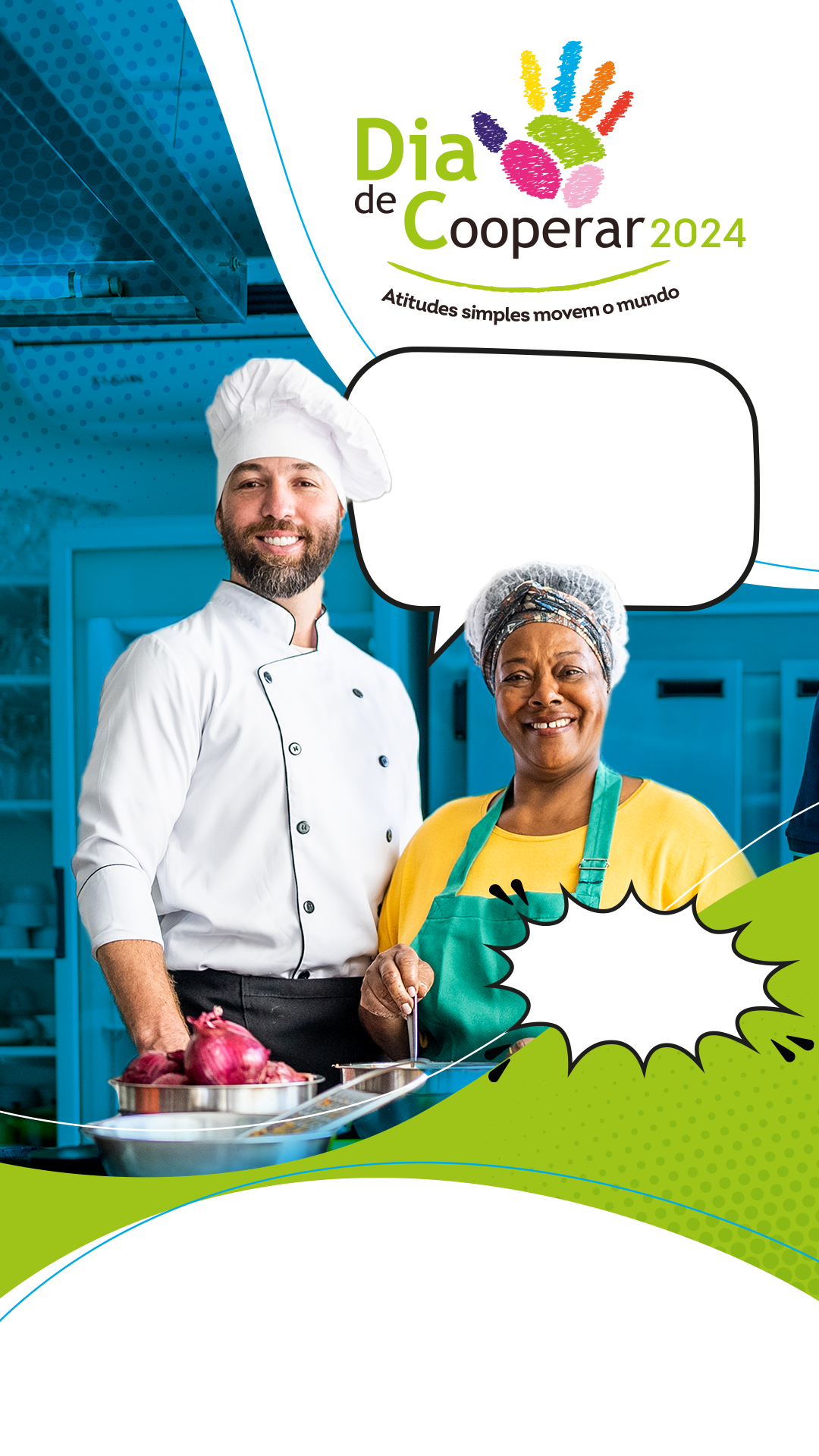 Juntos fazemos
mais pelas pessoas!
6 de julho
INSIRA AQUI A LOGO DA COOPERATIVA
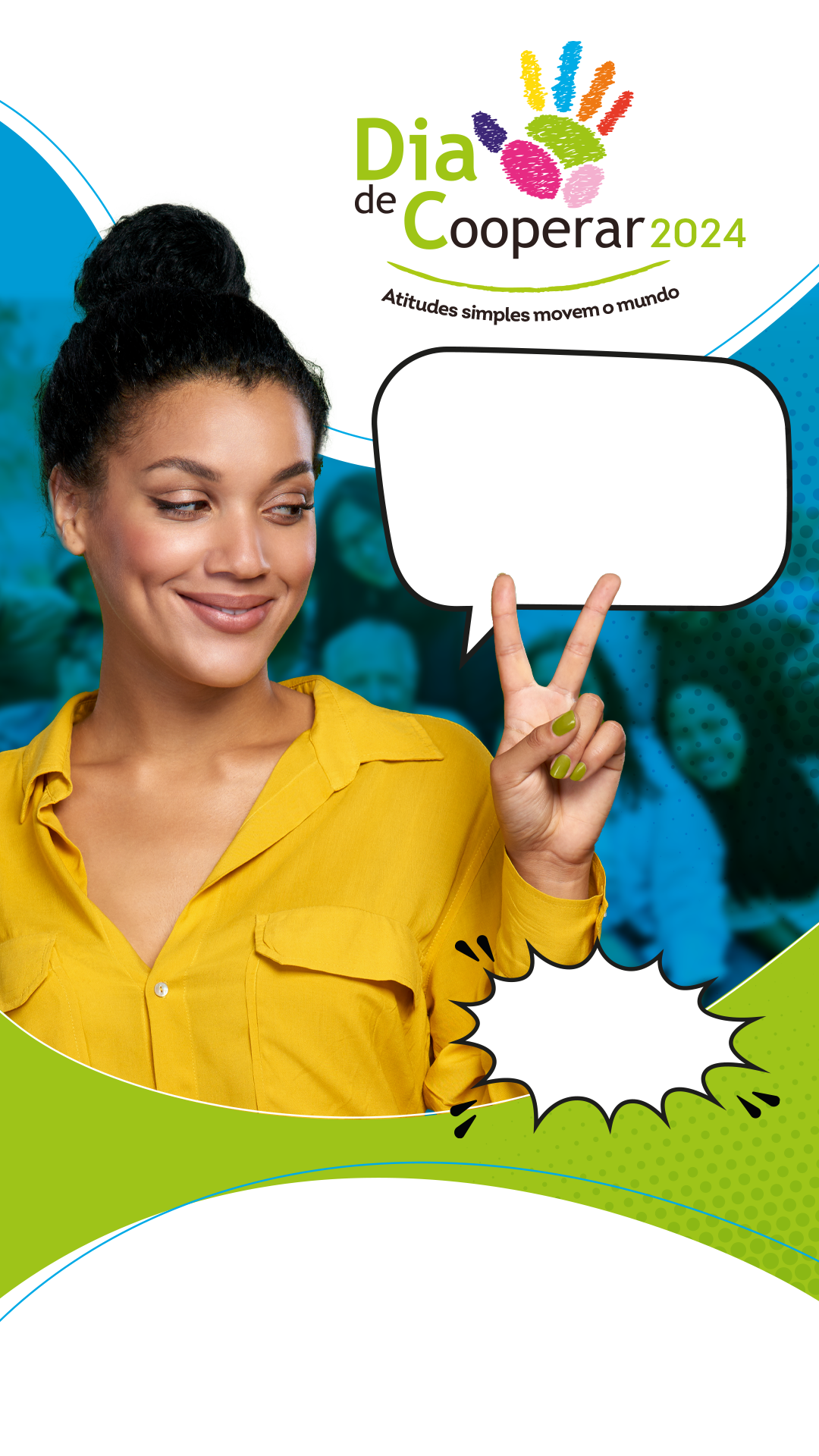 Faltam 2 dias para 
celebrarmos
a força da cooperação
6 de julho
INSIRA AQUI A LOGO DA COOPERATIVA